Partie incertitudes
Ajouts au programme de terminale
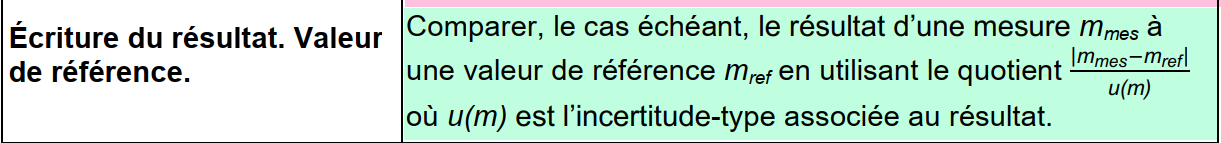 [Speaker Notes: Compétences ajoutées au programme de terminale]
Estimation de l’incertitude-type de type B
Le programme demande uniquement de faire des estimations de l’incertitude type.
Les formules précédemment utilisées ne sont plus d’actualité.
Méthode 1: Données constructeurs
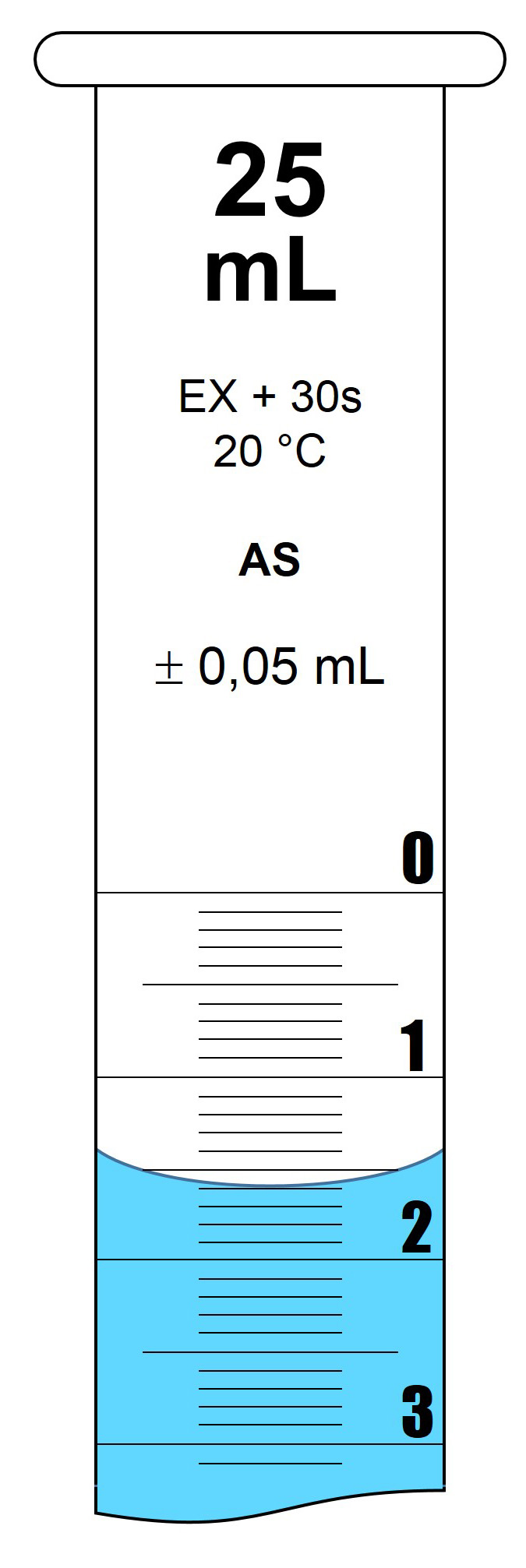 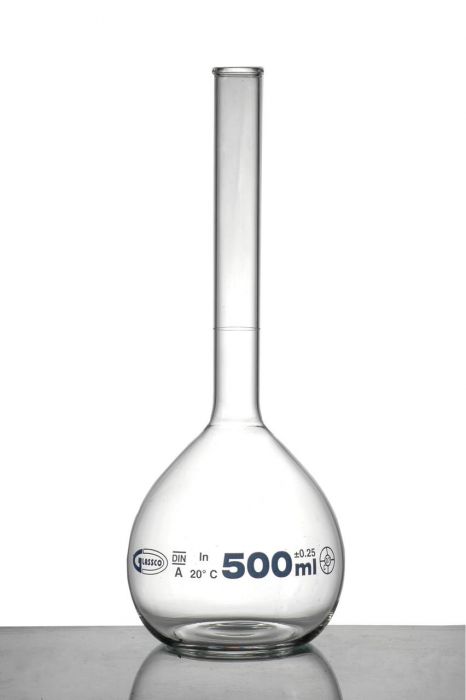 u(V) = 0,05 mL         u(V) = 0,03 mL                                   u(V) =  0,3 mL
[Speaker Notes: Incertitude type à minima ne tenant compte que de la donnée du constructeur 
Valeur arrondie à 1CS]
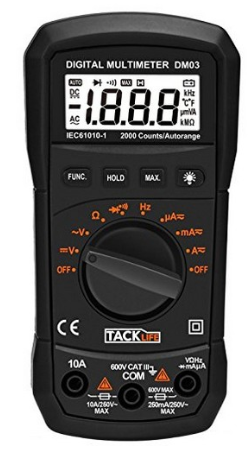 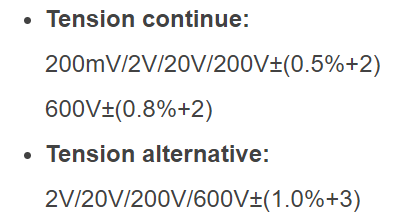 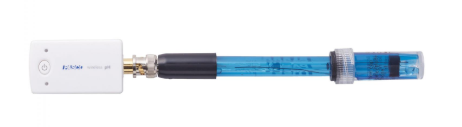 u(m) = 0,01 g ou  0,1g ou  0,001 g selon la précision
u(pH ) = 0,1
[Speaker Notes: Pour  un appareil numérique le constructeur donne en général une précision en % de la valeur mesurée  + x digit, cela dépend aussi du calibre.  La plupart des multimètres donnent  0,5% + 2 digits, ainsi si on lit 10,07 V  le digit vaut 0,01 V   u(U) = 0,005*10,07 + 2×0,01 = 0,07 V]
Instruments gradués
Prendre une demi-graduation  ou une graduation 

Cas particulier prendre la demi-étendue
Exemple : lors de la mesure de la position de l’image , l’incertitude type du mètre est beaucoup plus faible que celle causée par la latitude de mise au point, 
Dans ce cas déterminer l’étendue de la distance sur laquelle l’image est considérée comme  nette, u(OA’) = demi-étendue
Incertitudes composées
Par la méthode de Monte Carlo: programme Python
Définir une grandeur aléatoire




Saisir les valeurs et leurs incertitudes-type de type B
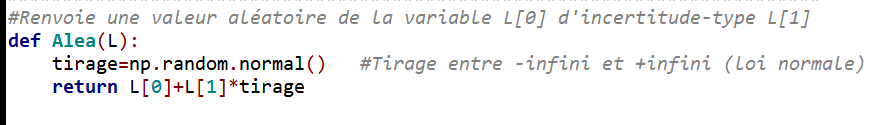 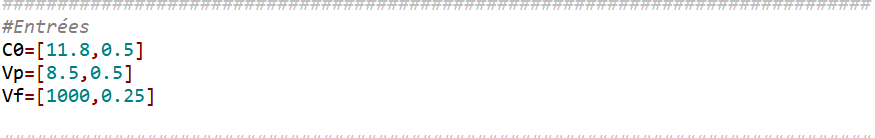 [Speaker Notes: Calcul de l’incertitude sur la concentration d’une solution d’acide chlorhydrique préparée  par l’agent de laboratoire,
indication sur la bouteille  titre massique  35( 11,3 mol/L) -38% (12,3 mol/L)   d = 1,18,  concentration estimée avec une incertitude type u(C0) = 0,5 mol/L pour une valeur moyenne C0 =  11,8 mol/L , Vp = 8,5 mL avec une pipette graduée de 10 mL 
u(Vp) = 0,1 mL  Vf = 1 L concentration visée C = 0,10 mol/L]
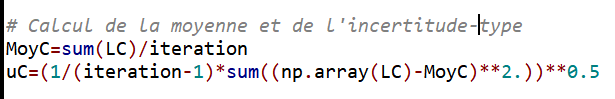 C0 = 0,100  0,007 mol/L  soit une incertitude type de 7%
Programme de Didier Lommelé convient à toute situation
http://lommele.com/gtp_lommele/stat2.py

https://youtu.be/IpMt2q0yxoo
Comparer le résultat à la valeur de référence
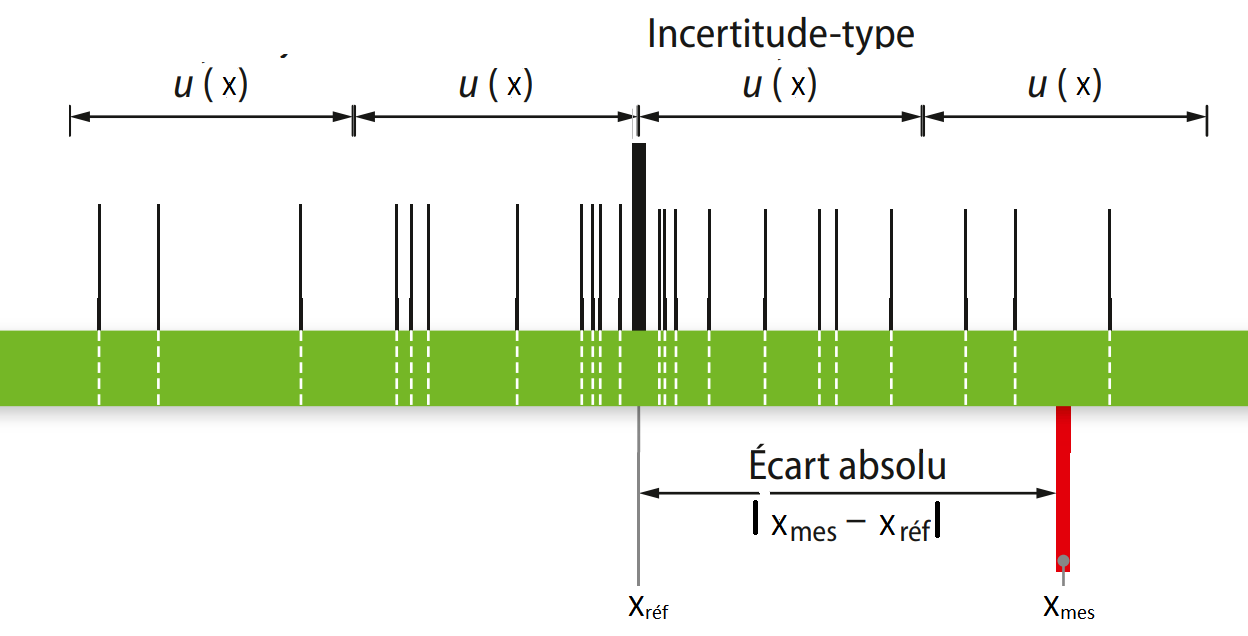 [Speaker Notes: Z-score]
Ressources
https://eduscol.education.fr/cid129214/recherche-et-innovation-en-physique-chimie.html
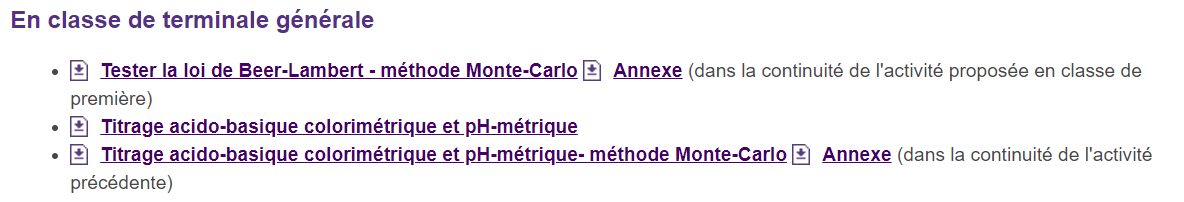